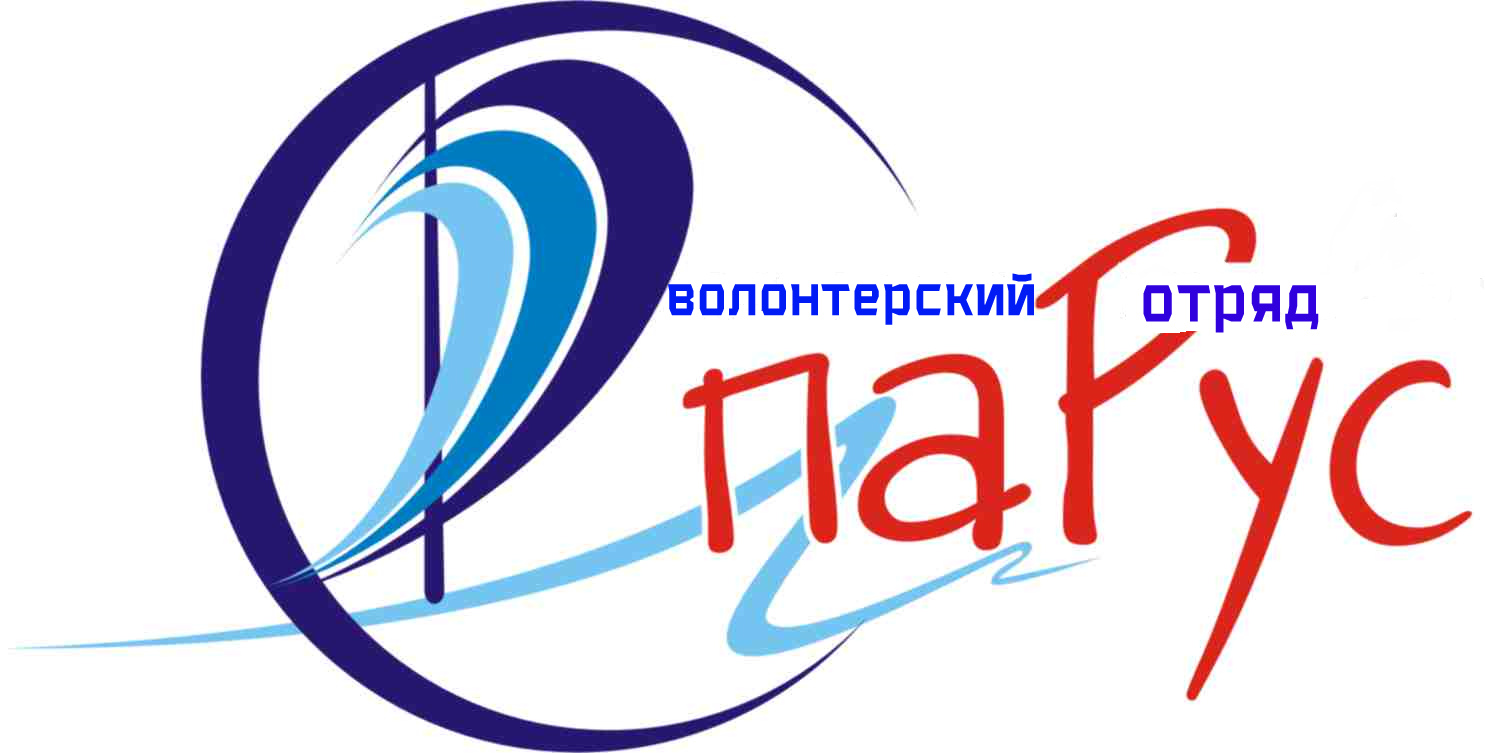 Б
ОГАПОУ «Белгородский техникум промышленности и сферы услуг»
Члены волонтерского отряда «ПАРУС»
Рыльцова Дарья;                               Ануфриева Мария;
Попов Станислав;                             Выборнова Регина;
Базарова Елизавета;                         Колесникова Анастасия;
Салтанова Кристина;                        Мамеднепесова Александра;
Коцюба Ариана;                                Потапова Анастасия;
Чёрная Карина;                                 Решитько Елена; 
Маркова Дарья;                                 Рыжова Ольга;
Давыдова Екатерина;                        Силина Елизавета;
Кательникова Кристина;                    Стасенко Анастасия
Ефименко Ольга;                            

Степанова Виктория – капитан отряда

Руководитель отряда – Донец Анастасия Сергеевна
Цель и задачи отряда
Цель волонтерского движения состоит в развитии и социальной самореализации учащихся путем ознакомления с различными видами социальной активности.
 	Для достижения указанной цели решаются следующие задачи:
· популяризация идей добровольчества в молодежной среде;
· развитие социальной системы, создание оптимальных условий для распространения волонтерского движения и активизации участия учащихся в социально-значимых акциях и проектах;
· вовлечение учащихся в проекты, связанные с оказанием социально-психологической и социально-педагогической поддержки детям особой заботы;
· участие в подготовке и проведении массовых социально-культурных и спортивных мероприятий;
· налаживание сотрудничества с социальными партнерами для совместной социально-значимой деятельности;
· воспитание у учащихся активной гражданской позиции, формирование лидерских и нравственно-этических качеств, чувства патриотизма и др.;
· поддержка и реализация социальных инициатив студентов.
Календарный план работы волонтерского отряда «Парус» на 2018 - 2019 учебный год
Капитан отряда Степанова Виктория посетила 2 школы добровольчества, где научилась создавать значимые проекты в сфере волонтерства, а также прослушала курс лекций ведущих добровольцев Белгородской области.
Межрегиональная Школа Волонтеров 2018
Школа Актива и Добровольчества 2018
Волонтерский отряд на акции «Белый цветок»
Акция «Белый цветок»
Акция «Белый цветок»
Волонтеры на курсе лекций «Кто такой Волонтер?, Профилактика ВИЧ/СПИД в молодежной среде »
Заведующий отделом эпидемиологии ОГБУЗ «Белгородский центр по профилактике и борьбе со СПИД и инфекционными заболеваниями» А.А. Акимова рассказала о эпидемиологической ситуации заболеваний ВИЧ/СПИД в мире, России, Белгородской области».
Встреча с психологом Сивцевой Е.И. Елена Ивановна провела беседу со студентами в формате «круглого стола», где студенты отмечали на вопросы, участвовали в дискуссиях, а также принимали участие в групповых конкурсах.
Волонтеры и «Красный Крест»
Волонтеры на обучающем семинаре в Белгородском региональном отделении Российского Красного Креста.
Участие в «Кружечном сборе» в сборе целевых пожертвований в ходе месячника «Остановим туберкулез вместе»,
Фестиваль – конкурс агитбригад волонтеров «СПИД НЕ ВЫБИРАЕТ – ВЫБИРАЕМ МЫ!»
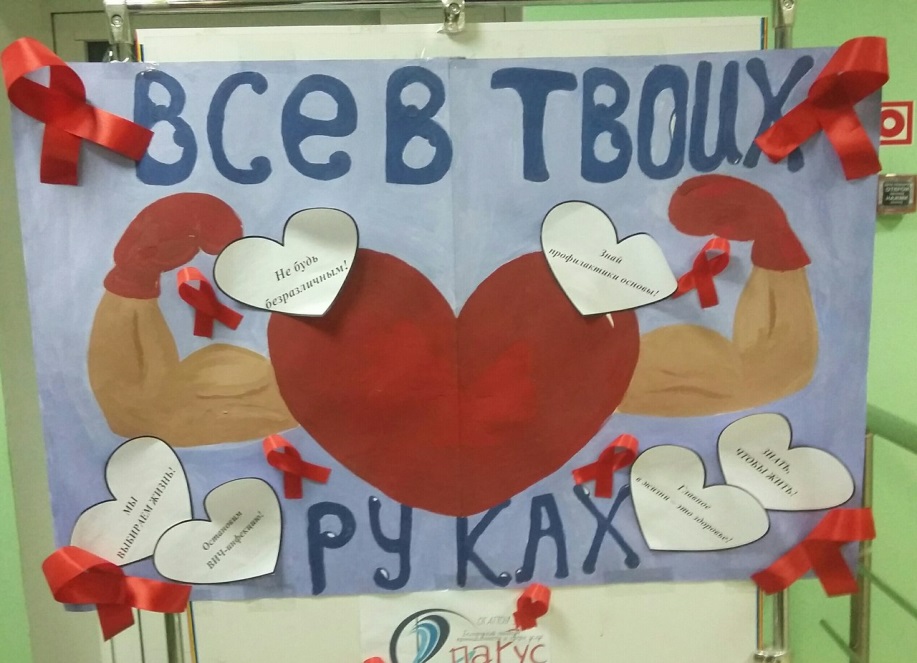 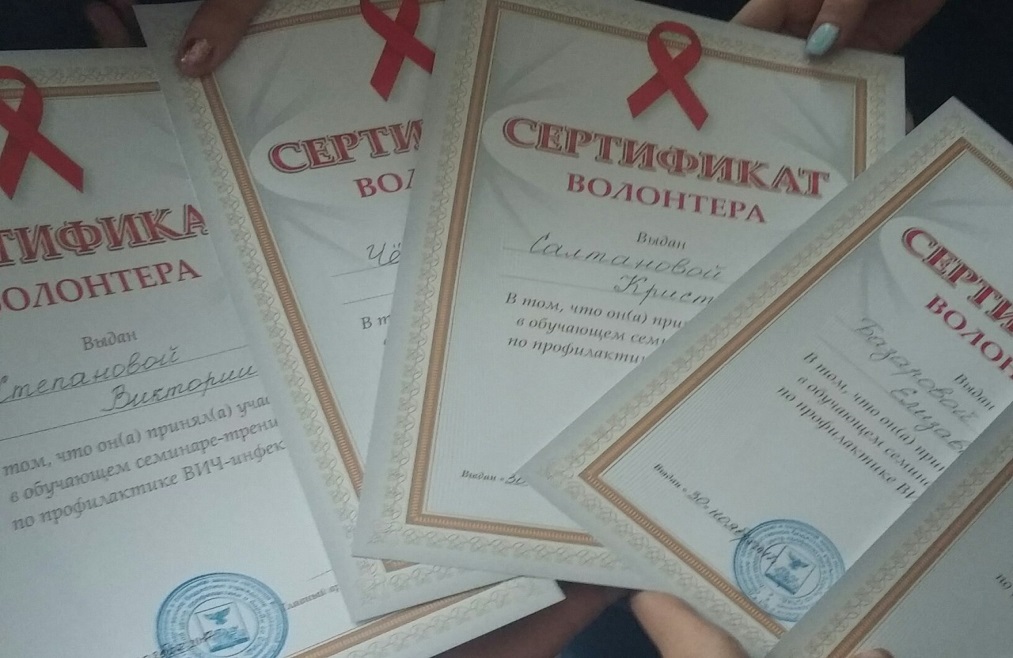 СПАСИБО ЗА ВНИМАНИЕ!